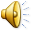 Chronicles of Narnia: The Lion, the Witch and the Wardrobe
Chronicles of Narnia|The Lion, the Witch and the Wardrobe|
The Narnia ... a land frozen ... where it is always winter ... a country waiting for someone to release it…
The case. . .
Four     friends are ready for adventures go through the door of a closet in the country of Narnia, a
 country enslaved 
by the forces 
of the White Witch. . .
. . .But when all hope has now almost lost, the return of the Great Lion, Aslan, marks a big change ... and a great sacrifice.
Now some pictures from the Film. . .
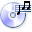 Chronicles of Narnia: The Lion, the Witch and the Wardrobe
Created by
Antonia Miliou

♥•♥•♥•♥•♥•♥•♥•♥•♥•♥


For the English lesson
A’3 & A’4


♪ ♪ ♫ ♪ ♫ ♪ ♫ ♪ ♫ 

Thank ya all very much✌  

Byee